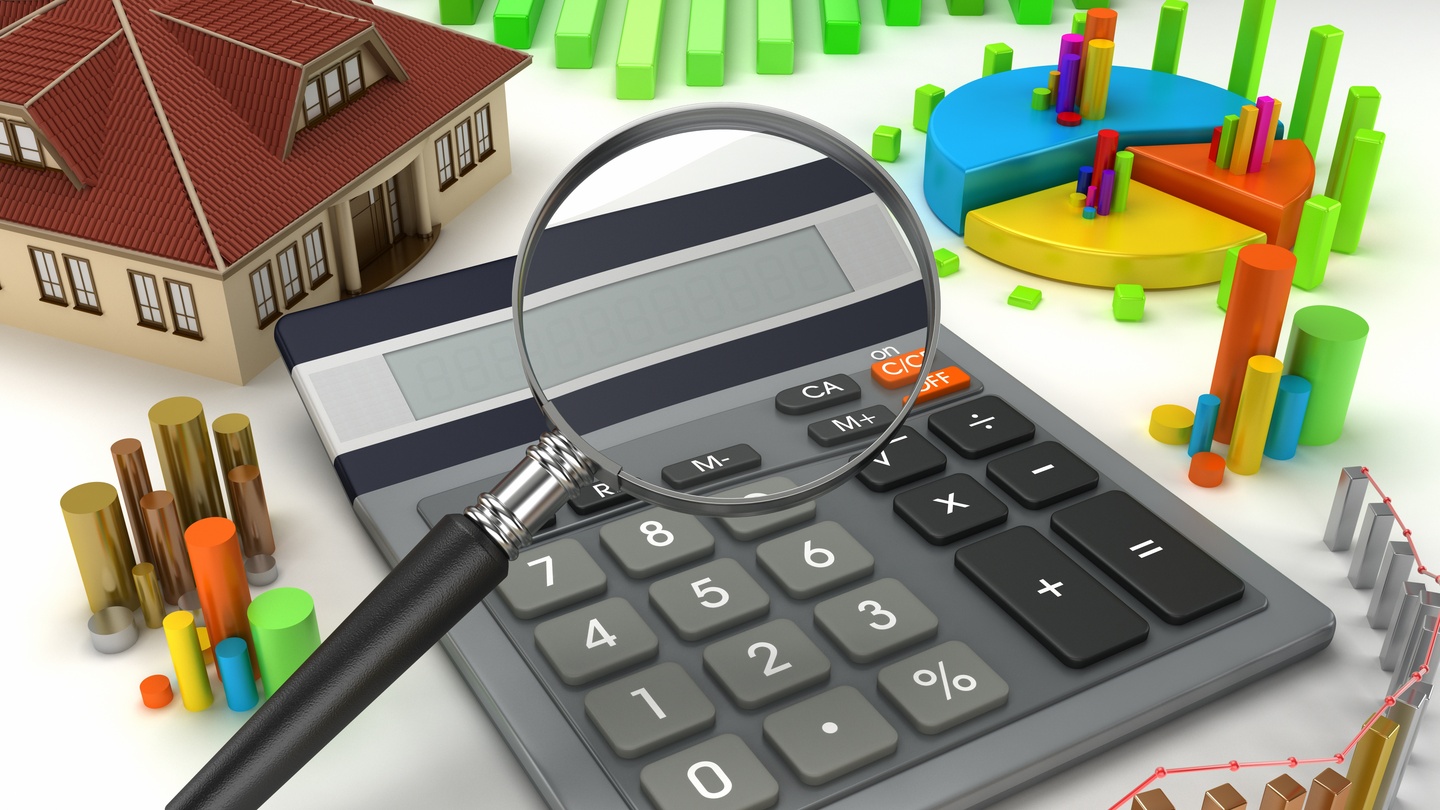 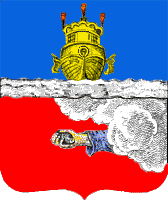 БЮДЖЕТ ДЛЯ ГРАЖДАН К РЕШЕНИЮ ЗЕМСКОГО СОБРАНИЯ ВАРНАВИНСКОГО МУНИЦИПАЛЬНОГО РАЙОНА 
«О РАЙОННОМ БЮДЖЕТЕ НА 2019 ГОД И НА ПЛАНОВЫЙ ПЕРИОД 2020 И 2021 ГОДОВ»
ЧТО  ТАКОЕ БЮДЖЕТ ДЛЯ ГРАЖДАН
«Бюджет для граждан» – информационный  сборник, который познакомит население района с основными положениями главного финансового документа Варнавинского муниципального района – районного  бюджета, а именно  проекта районного бюджета на 2019 год и на плановый период 2020 и 2021 годов. В  сборнике в доступной форме представлено описание доходов, расходов бюджета и их  структуры, приоритетные направления расходования бюджетных средств, объемы бюджетных ассигнований, направляемых на финансирование социально-значимых мероприятий в сфере образования, социальной политики и занятости населения, культуры, сельского хозяйства и в других сферах.
	«Бюджет для граждан» нацелен на широкий круг пользователей – всех граждан Варнавинского муниципального района , интересы которых в той или иной мере затронуты районным бюджетом.
ВИДЫ БЮДЖЕТА
Бюджет организации 
- календарный план доходов и расходов организации, сформулированный в стоимостных и количественных величинах для принятия решений, планирования и контроля в процессе управления деятельностью компании
ДОХОДЫ  БЮДЖЕТА
Налоговые доходы  

Поступления от уплаты налогов , установленных Налоговым кодексом РФ
 ( налог на прибыль организаций, налог на доходы физических лиц , налог на имущество организаций , акцизы и др.)
Неналоговые доходы  
Поступления от уплаты пошлин и сборов , установленных законодательством РФ ( доходы от использования государственного имущества , плата за негативное воздействие на окружающую среду , штрафы за нарушение законодательства  и др.)
Безвозмездные поступления
Поступления от других бюджетов бюджетной системы , граждан и организаций 
( межбюджетные трансферты в виде дотаций, субвенций, субсидий,
поступления от юридических и физических лиц кроме  налоговых и неналоговых доходов)
РАСХОДЫ БЮДЖЕТА
Государственные расходы — денежные средства, направляемые на финансовое обеспечение задач и функций государства и местного самоуправления.
Расходы бюджетов в зависимости от их экономического содержания делятся на текущие и капитальные.
Текущие расходы бюджетов — часть расходов бюджетов, обеспечивающая текущее финансирование органов государственной власти, оказание государственной поддержки другим бюджетам и отдельным отраслям экономики в форме дотаций, субсидий и субвенций на текущее финансирование.
Капитальные расходы бюджетов — часть расходов бюджетов, обеспечивающая инновационную и инвестиционную деятельность; средства, предоставляемые в качестве бюджетных кредитов на инвестиционные цели юридическим лицам; расходы, при осуществлении которых создается или увеличивается имущество, находящееся в собственности государства.
Сбалансированность бюджета по доходам и расходам – основополагающее требование, предъявляемое к органам исполнительной власти и органам местного самоуправления
БЮДЖЕТНАЯ  СИСТЕМА  ВАРНАВИНСКОГО МУНИЦИПАЛЬНОГО  РАЙОНА
90 населенных пунктов
Бюджет  муниципального района
Бюджет  городского поселения
р.п.Варнавино
КОНСОЛИДИ-РОВАННЫЙ
  БЮДЖЕТ
  ВАРНАВИН-СКОГО  МУНИЦИПА-ЛЬНОГО РАЙОНА
Бюджеты  сельских поселений :
Богородский
Восходовский
Михаленинский
Северный
Шудский
СОСТАВЛЕНИЕ ПРОЕКТА БЮДЖЕТА
Бюджет Варнавинского муниципального района составляется на 3 года и основывается на :
ПОСЛАНИЕ ПРЕЗИДЕНТА РОССИЙСКОЙ ФЕДЕРАЦИИ ФЕДЕРАЛЬНОМУ  СОБРАНИЮ
ОСНОВНЫЕ НАПРАВЛЕНИЯ БЮДЖЕТНОЙ И НАЛОГОВОЙ ПОЛИТИКИ ВАРНАВИНСКОГО МУНИЦИПАЛЬНОГО РАЙОНА НА 2019 И ПЛАНОВЫЙ ПЕРИОД 2020 И 2021 ГОДОВ
ПРОГНОЗ СОЦИАЛЬНО-ЭКОНОМИЧЕСКОГО РАЗВИТИЯ ВАРНАВИНСКОГО МУНИЦИПАЛЬНОГО РАЙОНА НА 2019 ГОД И ПЛАНОВЫЙ ПЕРИОД 2020 И 2021 ГОДОВ
ПРОГНОЗ СОЦИАЛЬНО-ЭКОНОМИЧЕСКОГО РАЗВИТИЯ ВАРНАВИНСКОГО МУНИЦИПАЛЬНОГО РАЙОНА НА 2019ГОД И ПЛАНОВЫЙ ПЕРИОД 2020 И 2021 ГОДОВ
МУНИЦИПАЛЬНЫЕ ПРОГРАММЫ ВАРНАВИНСКОГО МУНИЦИПАЛЬНОГО РАЙОНА
СРОКИ  СОСТАВЛЕНИЯ   БЮДЖЕТА ВАРНАВИНСКОГО МУНИЦИПАЛЬНОГО РАЙОНА
Основные направления бюджетной и налоговой политики Варнавинского муниципального района на 2019-2021 годы
Обеспечение сбалансированности и долгосрочной устойчивости консолидированного и областного бюджетов области
Повышение эффективности государственного управления
Увеличение налогового потенциала области за счет налогового стимулирования деловой активности в регионе, привлечения инвестиций, реализации высокоэффективных инвестиционных проектов
Повышение эффективности и оптимизация бюджетных расходов
Повышение качества оказываемых государственных услуг
Развитие и совершенствование системы финансового контроля и контроля в сфере закупок
Создание условий для исполнения органами местного самоуправления закрепленных за ними полномочий, а также создание стимулов для повышения качества управления муниципальными финансами
Безусловное исполнение всех принятых обязательств
ДОХОДЫ БЮДЖЕТА НА 2019 И ПЛАНОВЫЙ ПЕРИОД 2020 И 2021 ГОДОВ
СВЕДЕНИЯ О РАСХОДАХ БЮДЖЕТА ПО РАЗДЕЛАМ БЮДЖЕТНОЙ КЛАССИФИКАЦИИ
ПРОГРАММНЫЕ И НЕПРОГРАММНЫЕ РАСХОДЫ
ЧТО ТАКОЕ ПРОГРАММНЫЙ БЮДЖЕТ
Программный бюджет отличается от традиционного тем, что все  или почти все расходы включены в программы и каждая программа  своей целью прямо увязана с тем или иным стратегическим итогом  деятельности ведомства.
		Программное бюджетирование представляет собой методологию планирования, исполнения и контроля за исполнением бюджета, обеспечивающую  взаимосвязь процесса распределения расходов с  результатами от реализации  программ, разрабатываемых на основе стратегических целей, с учетом приоритетов  государственной политики, общественной значимости ожидаемых и конечных  результатов использования бюджетных средств.
		Районный бюджет на 2019 год и на плановый период 2020 и 2021 годов сформирован на основе 12 муниципальных программ.
		Непрограммные расходы- не вошедшие в мероприятия муниципальных программ, в том числе на содержание отдельных органов исполнительной власти, муниципальных учреждений и другие
КАК ИЗМЕНИТЬСЯ ФИНАНСИРОВАНИЕ МУНИЦИПАЛЬНЫХ ПРОГРАММ В 2019-2021 Г.Г.
Муниципальная программа"Защита населения и территорий от чрезвычайных ситуаций, обеспечение пожарной безопасности и безопасности людей на водных объектах Варнавинского района
Бюджетные ассигнования программы будут направлены на :
-Мероприятия по предупреждению  и ликвидации чрезвычайных ситуаций -184,8 т.руб. или 100%  к 2018году
- содержание ЕДДС – 4628,9 т.руб.
целевой финансовый резерв -148,5 т.руб.
На 2020 год расходы по программе составят 5 776,60 т.руб, на 2021 год 5129,4 т.руб.
Муниципальная программа "Развитие агропромышленного комплекса Варнавинского района "
Изменение ассигнований по отношению к 2018 году произошло в связи с увеличением объема финансовой поддержки из вышестоящего бюджета. На 2020год расходы по программе составят 4506,5 т.руб, на 2021 год 4496,8т.руб.
Муниципальная программа "Содействие занятости населения Варнавинского района "
Бюджетные ассигнования в рамках программы будут направлены:на активную политику занятости населения и социальную поддержку безработных граждан – 195,3 тыс. рублей, , что составляет 100 % к бюджету 2018 года
На 2020 год расходы по программе составят 228,5 т.руб, на 2021год 228,5т.руб.
Муниципальная программа "Охрана окружающей среды Варнавинского района  "
Бюджетные ассигнования в рамках программы будут направлены:
- Проведение семинаров, конференций, организация летних экологических лагерей,  проведение рейдов по охране животного и растительного мира по сохранению рыбного богатства в период нереста, всего 189,5 т.руб. или 100,0% к 2018 году.
На 2020 год расходы по программе составят 221,7 т.руб, на 2021 год 221,7 т.руб.
Муниципальная программа "Развитие предпринимательства и туризма Варнавинского района Нижегородской области "
Бюджетные ассигнования в рамках программы будут направлены: 
мероприятия  на развитие предпринимательства, внутреннего и въездного туризма, развитие торговли, сохранение, возрождение и развитие народных художественных промыслов – 455.0 т.руб., 108,3% к 2018 году..
На 2020год расходы по программе составят 491,4 т.руб, на 2021 год 491,4 т.руб.
Муниципальная программа "Управление  муниципальным имуществом Варнавинского района "
Бюджетные ассигнования в рамках программы будут направлены на: 
обследование земельных участков и объектов недвижимости,  работы по освобождению земельных участков, ,  улучшение технических
 характеристик муниципального имущества, повышение технической базы в целях эффективного управления муниципальным  имуществом и земельными ресурсами – 353,5 тыс. рублей, что составляет 100,0% к уровню 2018 года.
На 2020 год расходы по программе составят 413,6 т.руб, на 2021год 387,5т.руб.
Муниципальная программа "Развитие физической культуры и спорта в Варнавинском муниципальном районе "
Бюджетные ассигнования в рамках программы будут направлены на:
 
на проведение физкультурно-массовых мероприятий среди различных категорий населения,  проведение физкультурных и спортивных мероприятий, планируемых к проведению на территории Варнавинского района в 2019 году, всего 330,0 т.руб. или 150% к 2018 году.Увеличение произошло в связи с увеличением  проводимых физкультурных и спортивных .мероприятий 
На 2020 год расходы по программе составят 257,4 т.руб, на 2021 год 257,4т.руб.
Муниципальная программа "Управление муниципальными финансами Варнавинского района"
В 2019 году на данную муниципальную программу ланируется напрвить 32710,0 т.руб, что составляет 94,5% к первоначальному плану 2018 году, что обусловлено уменьшением финансовой помощи бюджетам поселений.
Бюджетные ассигнования в рамках программы будут направлены на:
- на предоставление дотаций и иных межбюджетных трансфертов бюджетам поселений -22826,7 или 93,0% к 2018году. 
- на содержание финансового управления -9883,3 т.руб. или 106,0% r 2018 году .
На 2020 год расходы по программе составят 32521,3 т.руб, на 2021 год  33097,2 т.руб.
Муниципальная программа "Развитие культуры Варнавинского района
Бюджетные ассигнования в рамках программы будут направлены на:
- мероприятия в сфере культуры и кинематографии 150.0 т.руб или 100 % к 2018 году
- предоставление субсидий на выполнение муниципальных заданий бюджетным учреждениям культуры -54546,2 т.руб. или 108,7% к 2018 году.
Изменение объемов ассигнований с сторону увеличения связано с  повышением заработной платы работников государственных учреждений культуры с 1 января 2019 года и доведением заработной платы низкооплачиваемых работников до минимального размера оплаты труда.
На 2020 год расходы по программе составят 56630,39 т.руб, на 2021 год  58272,0 т.руб.
Муниципальная программа "Развитие образования Варнавинского района
Бюджетные ассигнования в рамках программы будут направлены на:
-общее образование – 137542.5 или 113.2 % к 2018 году .
 -дошкольное образование-63188.5 т.руб. или 111,3 % к 2018 году 
-дополнительное образование- 21395,4  т.руб. или 102,5% к 2018 году
- прочие учреждения ( ЦБ,ХЭС,логопед,ИДК)-26388,2 т.руб. или 109,9 % к 2018году 
-  содержание аппарата РУО – 4777,6 т.руб. или 104,1% к 2018 году. , в т.ч. за счет областного бюджета- 1042,9 т.руб.
- реализация мероприятий по воспитанию детей и молодежи -914,2  т.руб. или 101,0%  к 2018 году
- компенсация части род.платы- 2147,2 т.руб. или 99,4% к 2018году
Изменение объемов ассигнований с сторону увеличения связано с  повышением заработной платы работников государственных учреждений культуры с 1 января 2019 года и доведением заработной платы низкооплачиваемых работников до минимального размера оплаты труда.
На 2020 год расходы по программе составят 256321,4т.руб, на 2021 год  254897,2 т.руб.
Муниципальная программа "Информационное общество  Варнавинского муниципального района Нижегородской области
На данную муниципальную программу планируется направить 2435,4 т.руб., что составляет 101,3% к первоначальному плану 2018 года.
Бюджетные ассигнования в рамках программы будут направлены на :
- предоставление субсидии ТК «Наш край» в сумме 300,0 т.руб.
-предоставление субсидии редакции газеты Новый путь -2135,4 т.руб.
На 2020год расходы по программе составят 2635,4.руб, на 2021 год  2635,4 т.руб.
Муниципальная целевая программа "Обеспечение общественного порядка и противодействия преступности в Варнавинском муниципальном районе Нижегородской области "
Бюджетные ассигнования в рамках программы будут направлены на :
профилактику правонарушений в Варнавинском районе -118,1 т.руб., что составляет 100% к уровню 2018года.
На 2020 год расходы по программе составят 138,2 т.руб, на 2021год  138,2 т.руб.
СТРУКТУРА МУНИЦИПАЛЬНОГО ДОЛГА                        ЗА 2018-2021 г.г                  т.руб.
КОНТАКТНАЯ ИНФОРМАЦИЯФИНАНСОВОГО УПРАВЛЕНИЯ АДМИНИСТРАЦИИ ВАРНАВИНСКОГО МУНИЦИПАЛЬНОГО РАЙОНА
Местонахождение : 606760, Нижегородская область, р.п.Варнавино, пл.Советская д.1
Начальник финансового управления :
 Серебрякова  Наталья Викторовна
Контактный телефон : (883158) 3-56-47
Адрес электронной почты : fovarnav@mail.ru
График работы : понедельник-четверг  с 8-00 до 17-00      
Пятница –с 8-00 до 16-00
Перерыв на обед : с 12-00 до 13-00
Выходные дни : суббота-воскресенье